محاضره 4: مضاعف الضريبه المتناسبه مع الدخل او التصاعديه
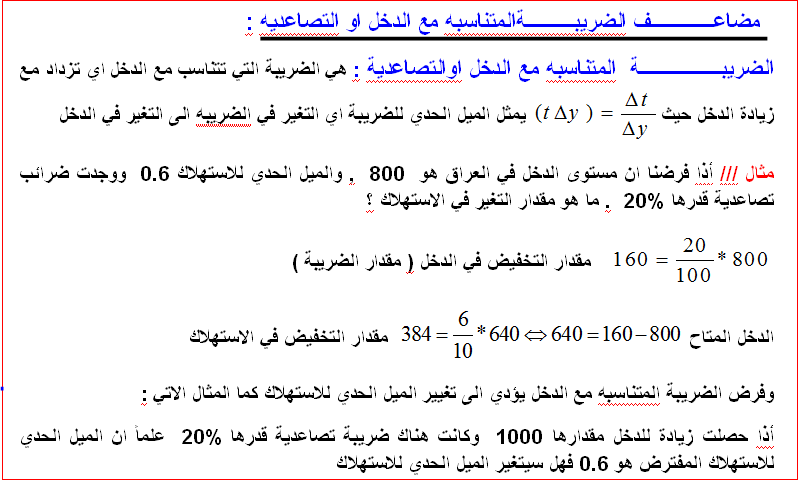